Organizing the Global Historical Climatology Network
Jill Hardy
Race Clark
Chris Natoli
William Matthews
Temperatures: averages, records, and everything in between
What is “normal”?
What is a “record”?
“Strong” and “weak” records
Climate change
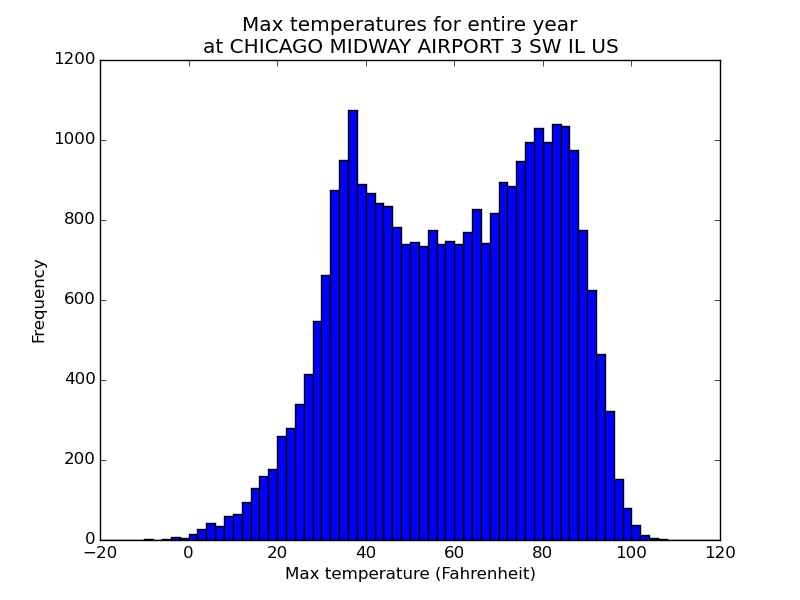 86 years of maximum temperatures



Over 31,000 total measurements



Bimodal



Wide range – continental climate



Can tell us rarity of all-time highs or all-time lows
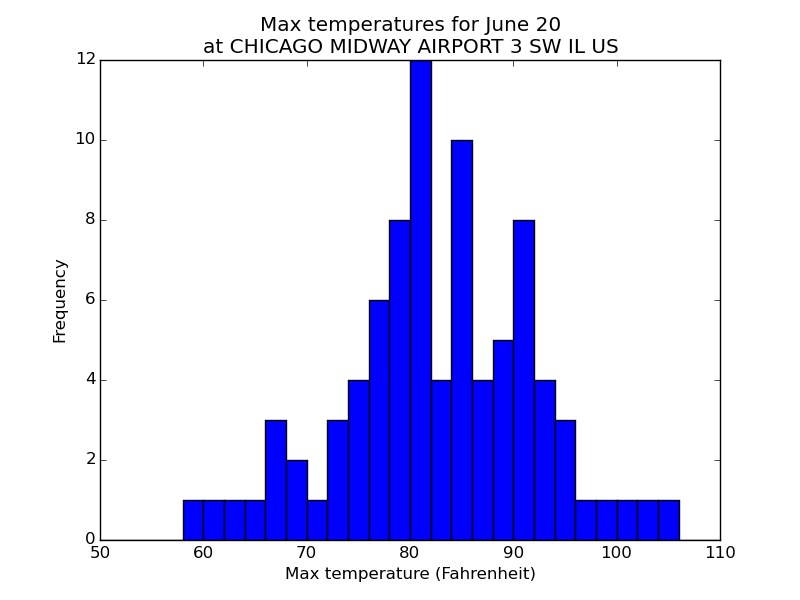 Now only 86 data points



Normal distribution



Wide variation still



No outliers



What if we could plot the temperature ranges as an animation through the year?
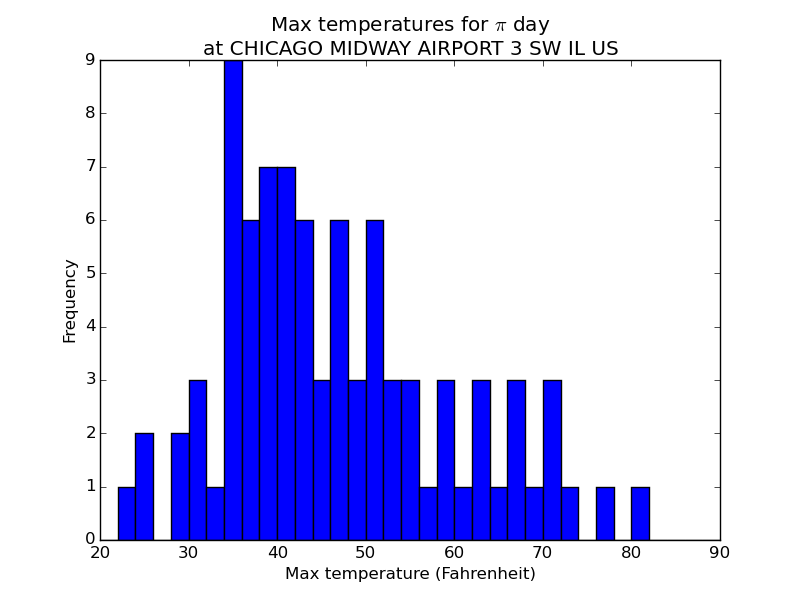 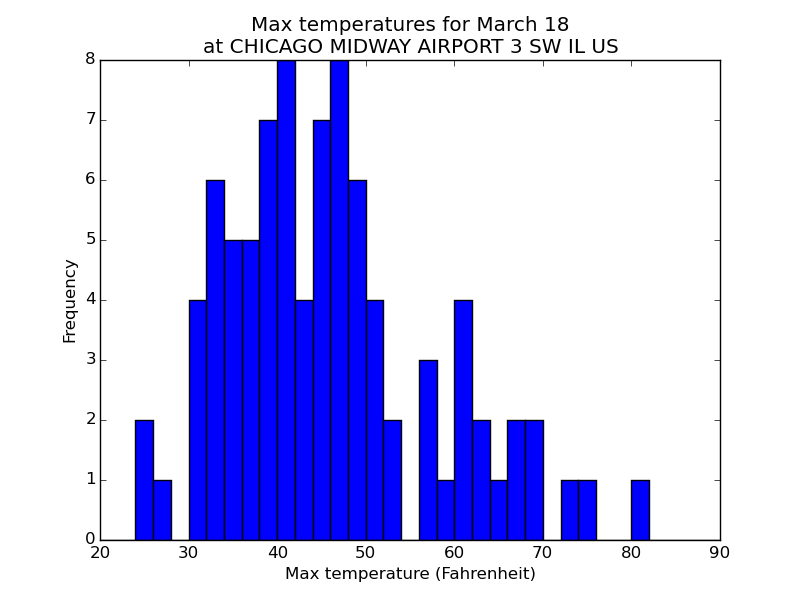 Outliers! (20s on Pi Day and Spring Break …. Or 80s)

Wide variation 

Long warm tail
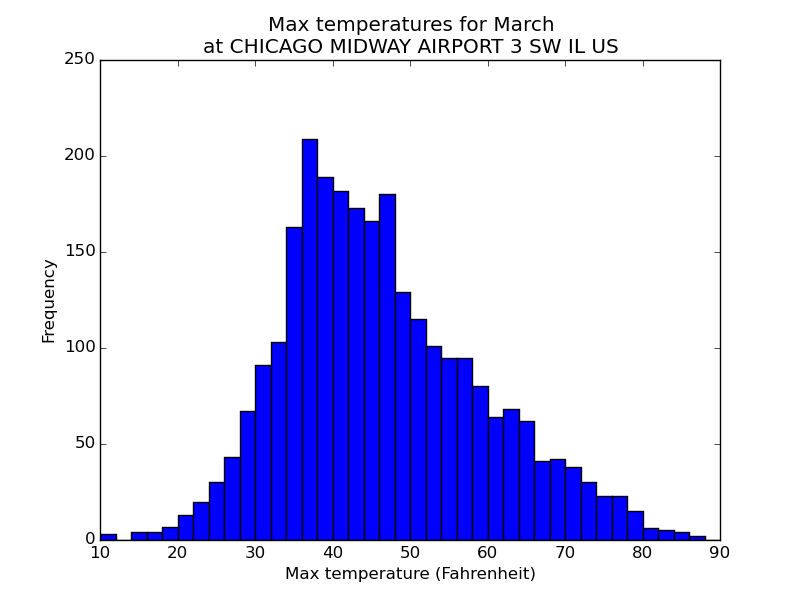 Nearly 2,700 points

All those above 80 recorded in one week in 2012

Extremely unlikely!

Note 10 to 90F range….
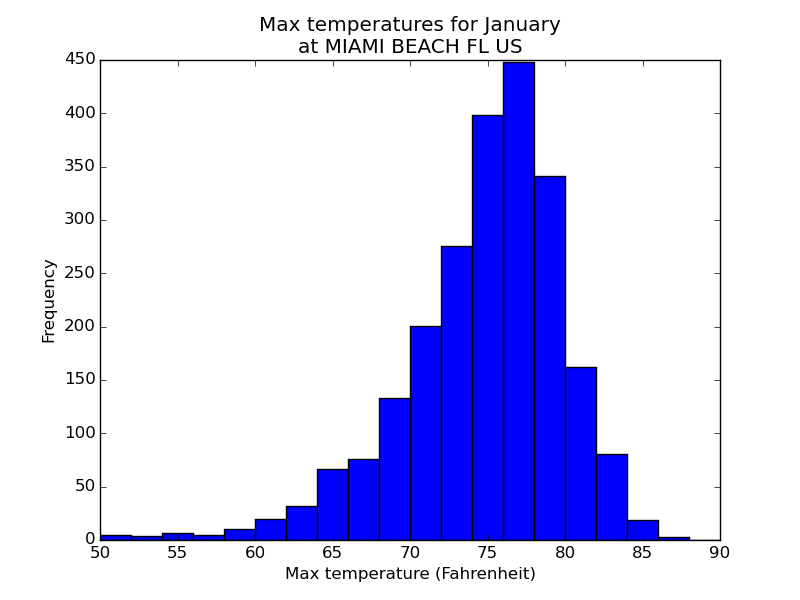 Tighter distribution


Subtropical climate


Now you see a cold tail
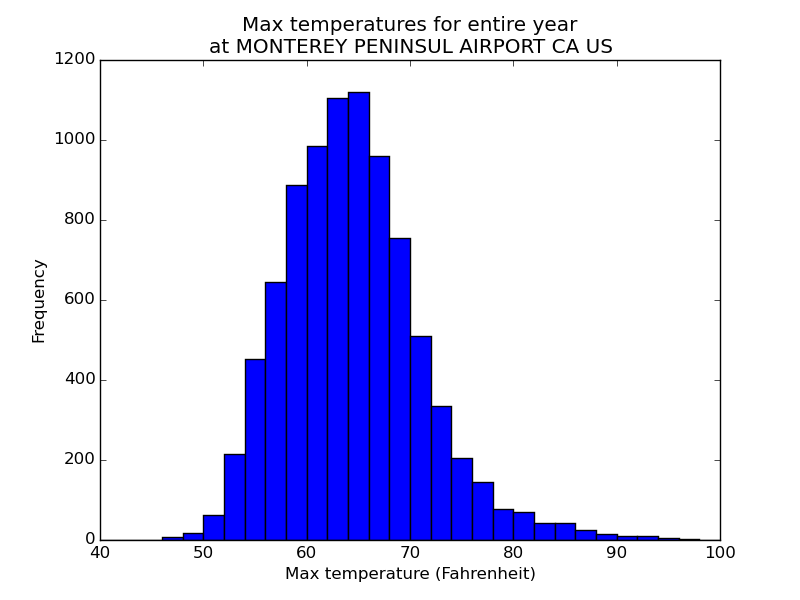 Tighter distribution


Mediterranean climate


When people in California say 80 or 90 is hot, you know they mean it….
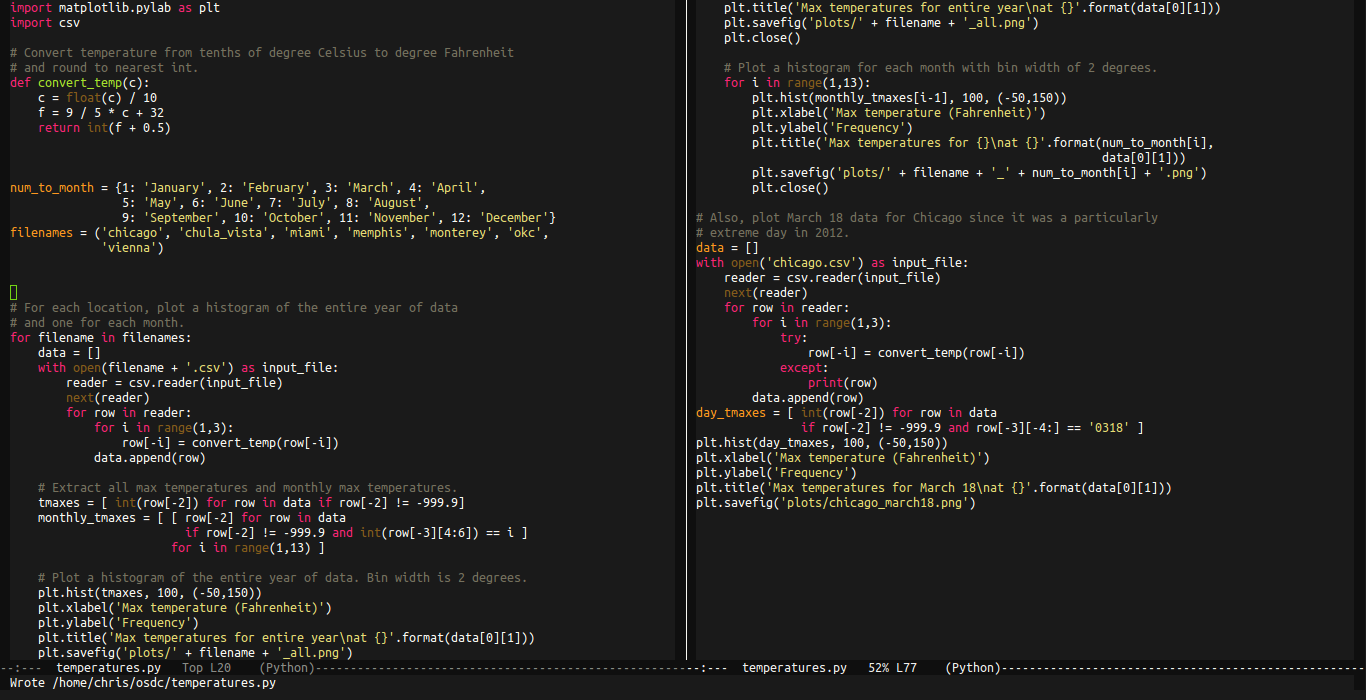